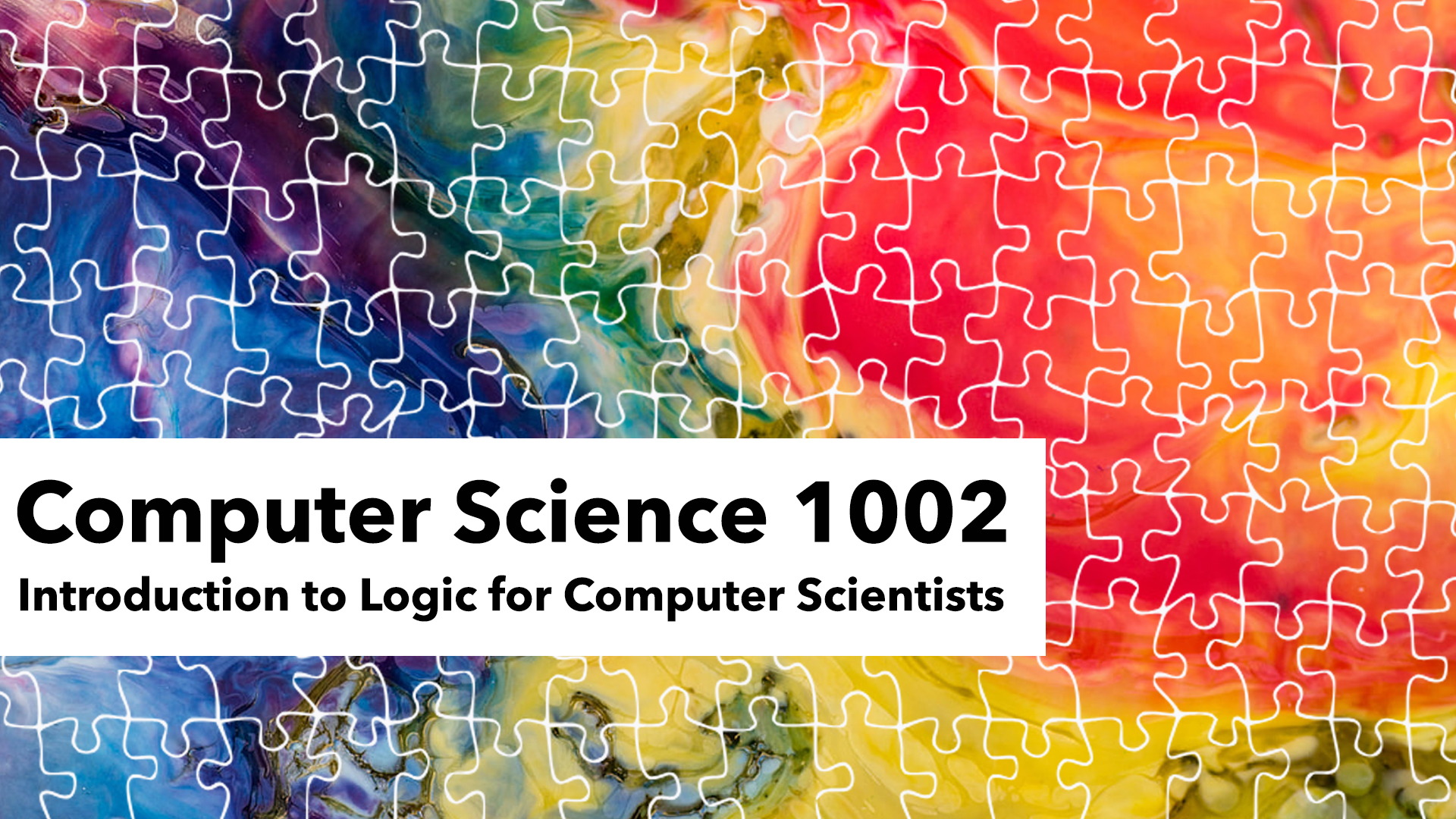 Stereotypes puzzle
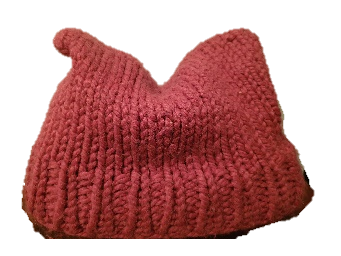 Susan is 28 years old, single, outspoken, and very bright. She majored in philosophy. As a student she was deeply concerned with issues of discrimination and social justice and also participated in anti-pipeline demonstrations. Please rank the following possibilities by how likely they are. List them from least likely to most likely.  Susan is: 
a kindergarten teacher
works in a bookstore and takes yoga classes
an active feminist
a psychiatric social worker
a member of an outdoors club
a bank teller
an insurance salesperson
a bank teller and an active feminist
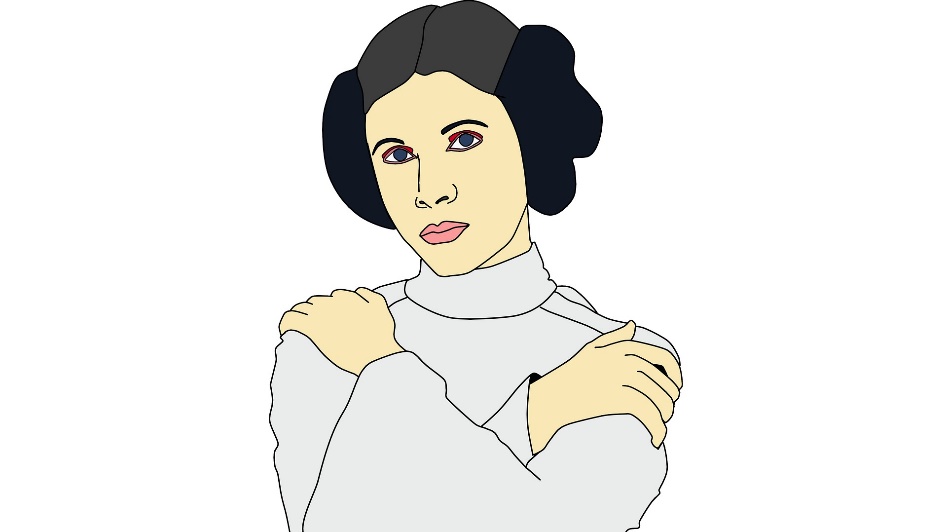 Stereotypes puzzle
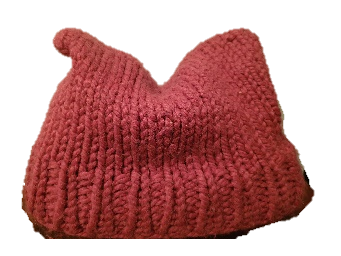 Susan is 28 years old, single, outspoken, and very bright. She majored in philosophy. As a student she was deeply concerned with issues of discrimination and social justice and also participated in anti-pipeline demonstrations. Please rank the following possibilities by how likely they are. List them from least likely to most likely.  Susan is: 
a kindergarden teacher
works in a bookstore and takes yoga classes
an active feminist
a psychiatric social worker
a member of an outdoors club
a bank teller
an insurance salesperson
a bank teller and an active feminist
Bank tellers
Feminists
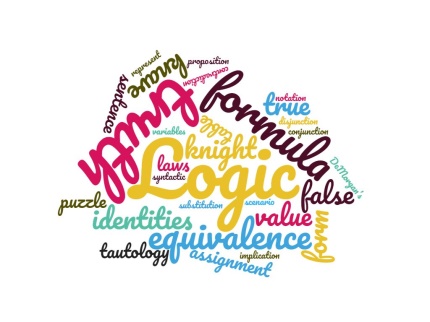 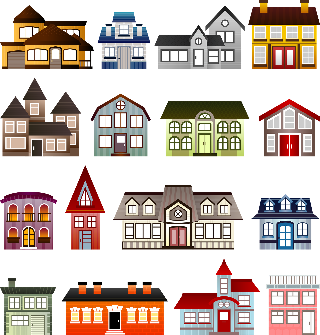 Scenarios and sets
Want to reason about more general scenarios
Rather than just true/false, vary over objects:
even numbers, integers, primes
people that are and are not bank tellers,  
pairs of animals in the same ecosystem...
Want  multiple properties of these objects:
an even number that is divisible by 4 and > 10, 
a person that is also a bank teller...
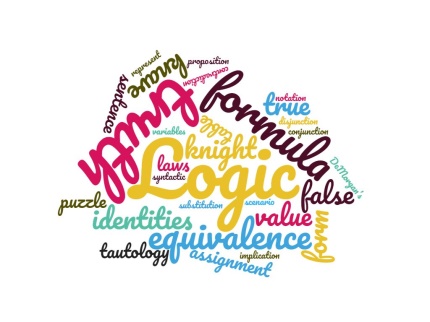 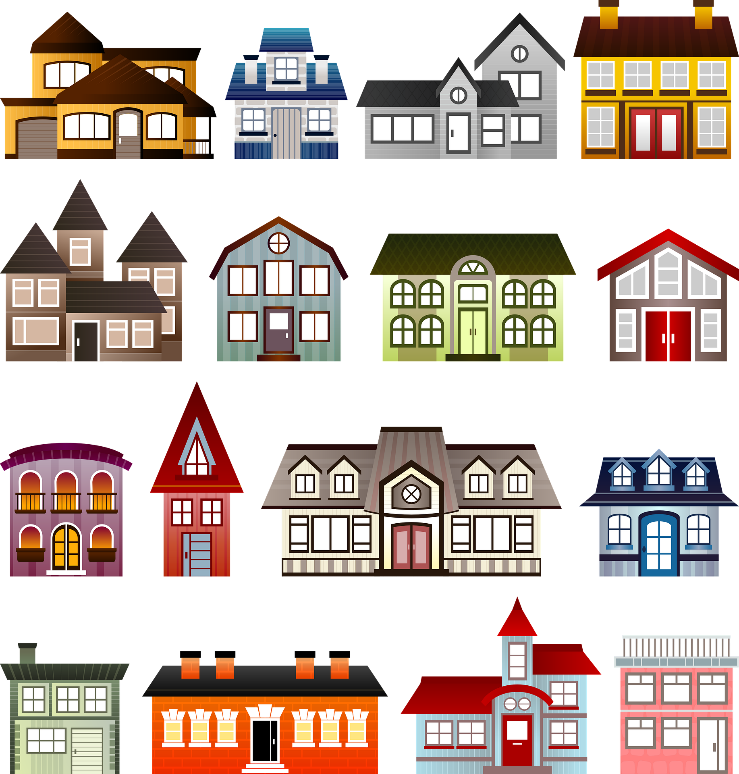 Sets
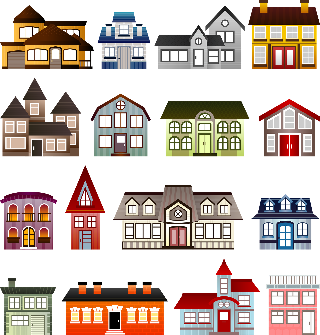 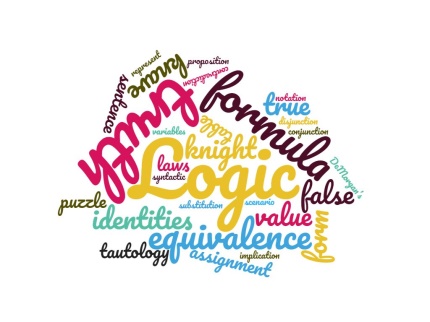 Special sets
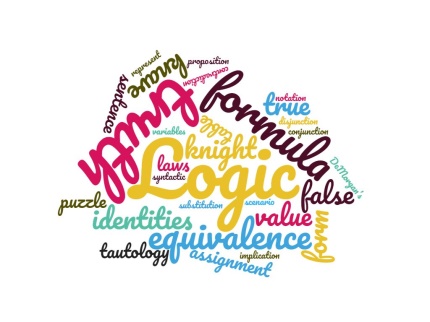 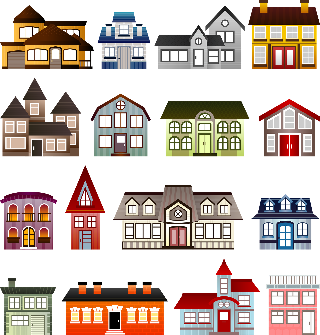 Set elements
PEOPLE
Bank tellers
Feminists
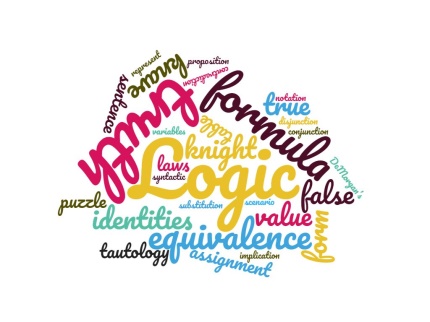 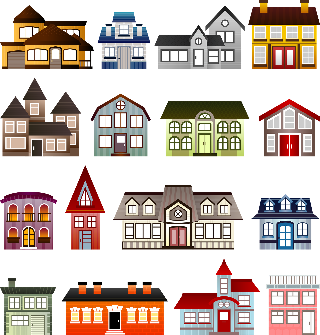 Subsets and equality
PEOPLE
Bank tellers
Feminists
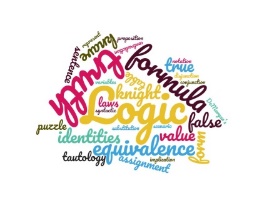 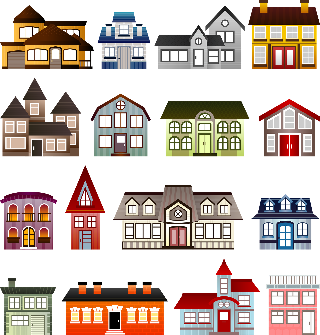 Venn diagrams
PEOPLE
BANK
TELLERS
FEMINISTS
ANIMALS
MAMMALS
DOGS
How can we do logic with sets?
BIRDS
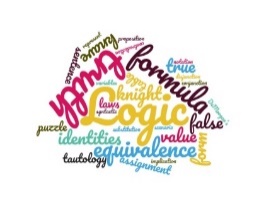 Predicates
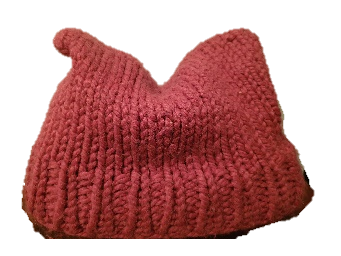 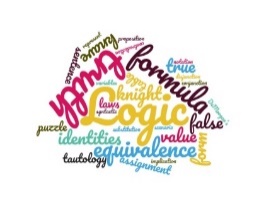 Instantiation of predicates
Predicates vs. sets
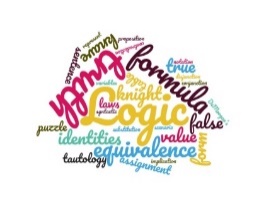 Predicate logic
Set operations as formulas
U
A
B
U
U
U
A-B
U
A
U
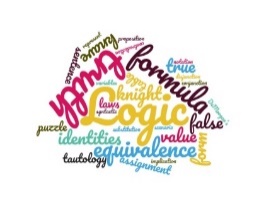 Predicates with several variables
Predicates: arity
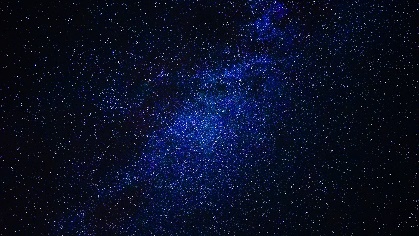 Quantifiers
A formula of predicate logic can be evaluated when the values of all variables are known. 
Alternatively, we might want the formula to hold no matter what the values are.
Or wonder if there is any value that makes it true
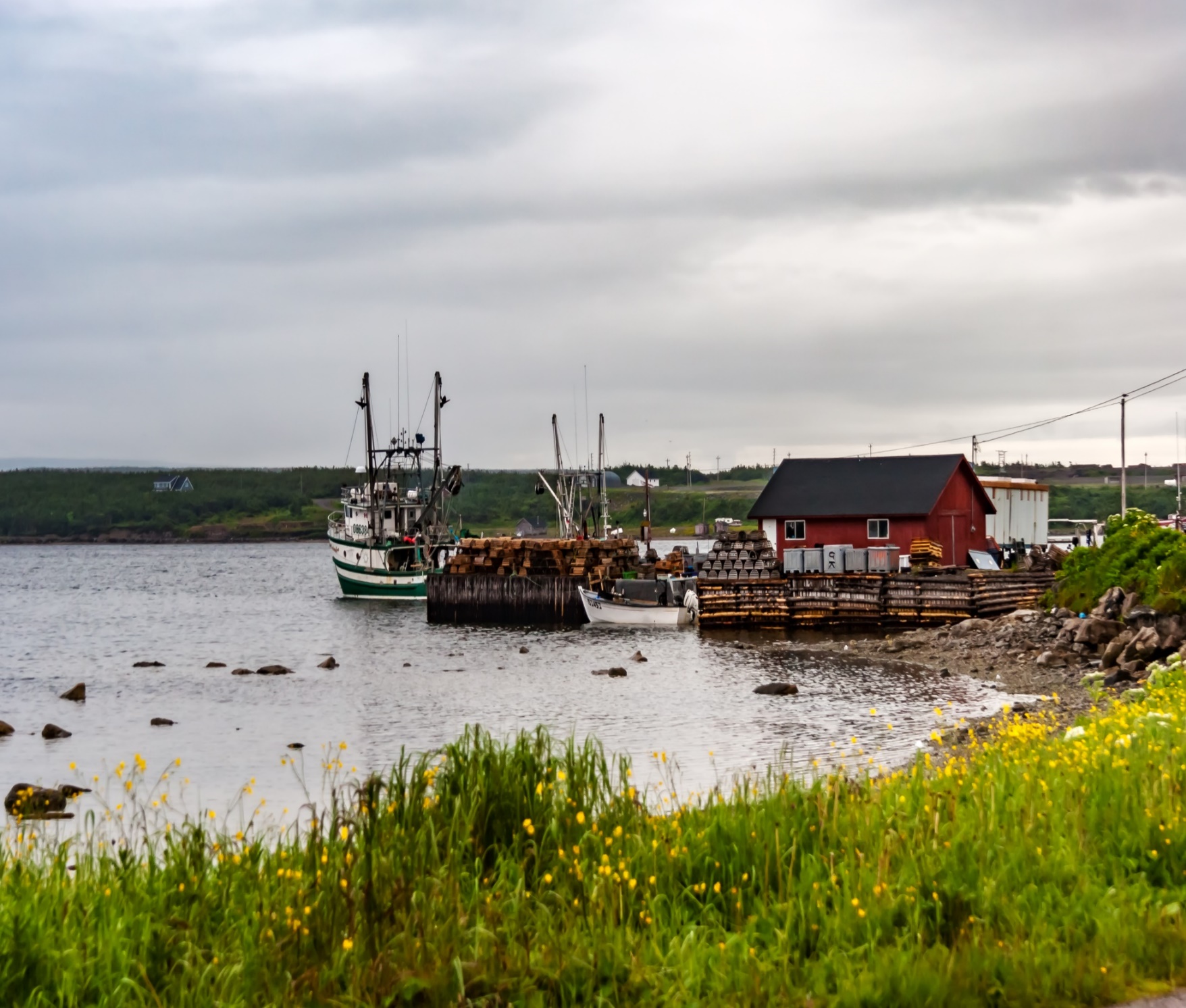 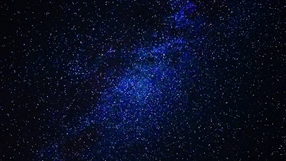 Universal quantifier
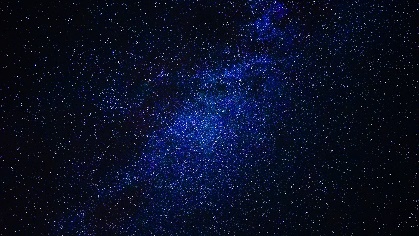 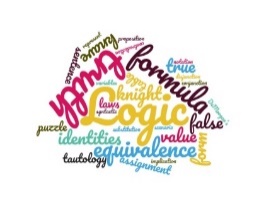 Some textbooks put a comma after the quantifier, some period, others nothing.
Some insist that the formula must be in parentheses if it is more  than one predicate.    
When in doubt, use parentheses.
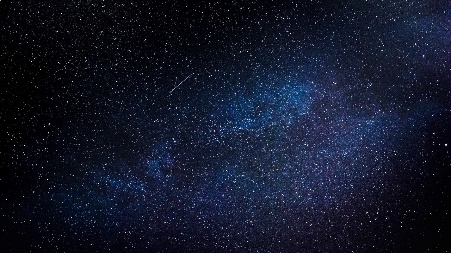 Examples with universal quantifier
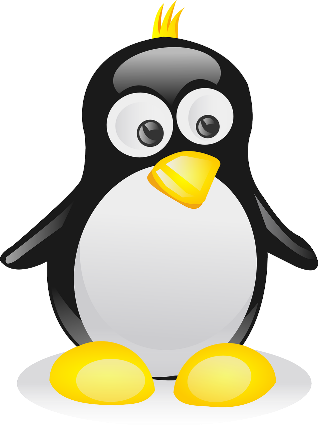 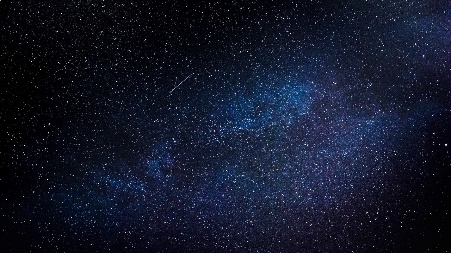 Examples with universal quantifier
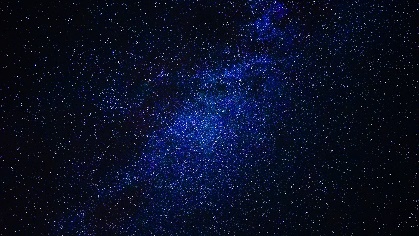 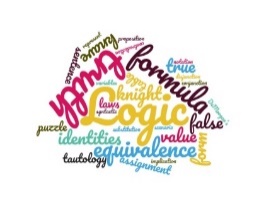 Universal quantifier and truth
Evaluating universally quantified formulas
Evaluating universally quantified formulas
Quantifiers and conditionals
Which of these are true? How can we write them as formulas? 
All squares are white. All white shapes are squares
All circles are blue. All blue shapes are circles.
Quantifiers and conditionals
Quantifiers and conditionals
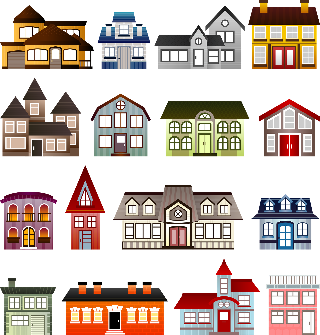 Subsets and implication
ANIMALS
MAMMALS
DOGS
Quantifiers and conditionals
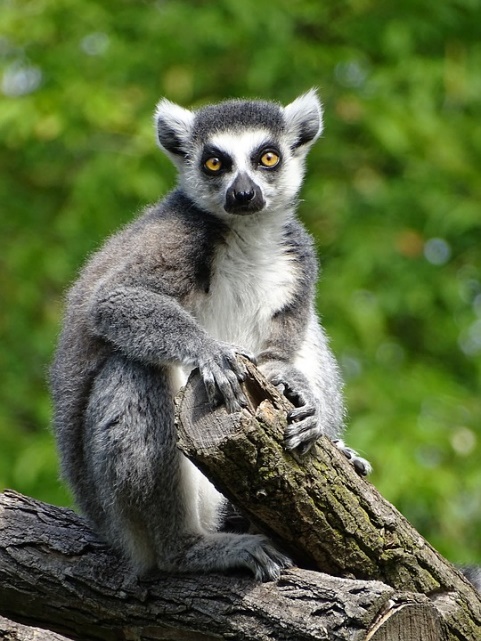 Quantifiers and conditionals
Then you should say what you mean,’ the March Hare went on.
`I do,’ Alice hastily replied; `at least–at least I mean what I say–that’s the same thing, you know.’
`Not the same thing a bit!’ said the Hatter. `You might just as well say that “I see what I eat” is the same thing as “I eat what I see”!’
`You might just as well say,’ added the March Hare, `that “I like what I get” is the same thing as “I get what I like”!’
`You might just as well say,’ added the Dormouse, who seemed to be talking in his sleep, `that “I breathe when I sleep” is the same thing as “I sleep when I breathe”!’
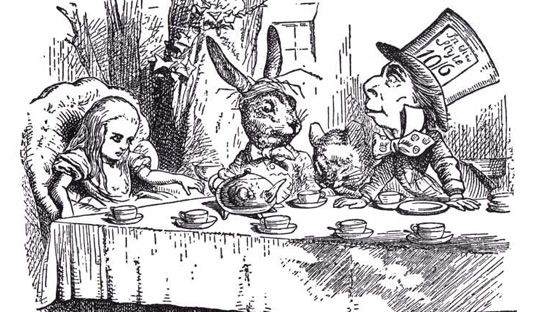 “Alice’s Adventures  in Wonderland”
                                by Lewis Carroll
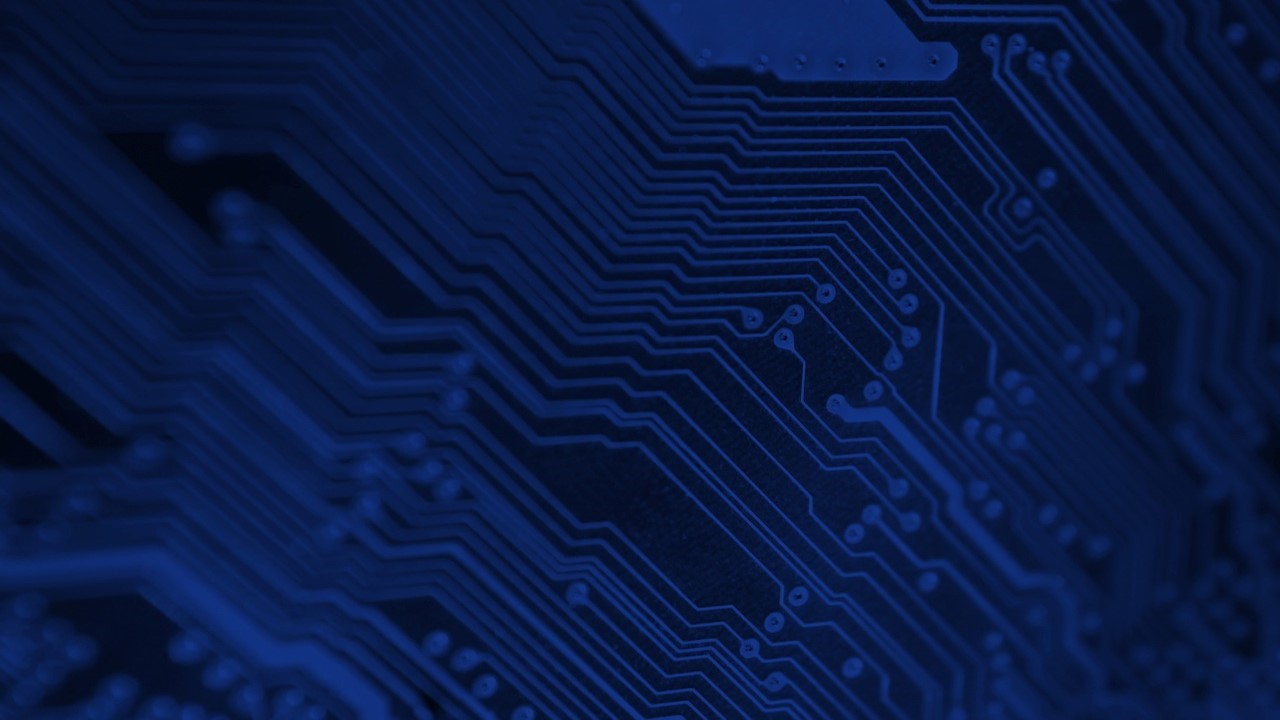 Formulas: computational view
As you are building a formula, think like a computer scientist:
What would a program (machine) that computes its value look like? 
What are that program’s inputs and outputs 
and what are their types? 
When would this program output an error? 

Think of operations in the formula computationally.
Type checking
Type checking
Type checking
false
true
Bool
Bool
true
Bool
Bool
Bool
false
true
true
Bool
Bool
Bool
p
Bool
Predicate logic formulas
Computational view of predicates
Predicate machines take elements as inputs and return Boolean 
Different inputs may be elements from different sets
The number of inputs depends on a predicate
Boolean
Set
Element
Element
2
4
Element
Bool
false
Boolean
Set
Element
Boolean
Set
Element
Computational view of quantifiers
Inputs to quantifier machines are a set, a name of a variable of type element of that set, and a formula with that variable free.
Quantifier machines also return Boolean
Boolean
Set
Set
Element
name
Bool
Element
Bool
true
Boolean
Set
Formula
element name
Set
Element
Liars paradox puzzle
The first formulation of the famous liar’s paradox, attributed to a Cretan philosopher Epimenides, stated 

    “All Cretans are liars”. 

    Is this really a paradox?
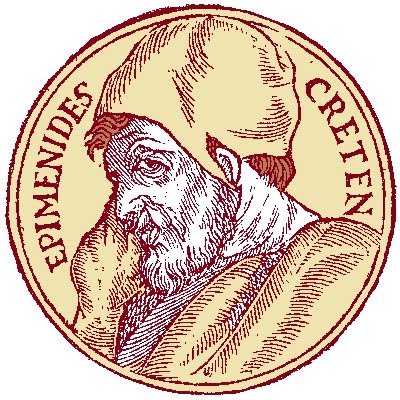 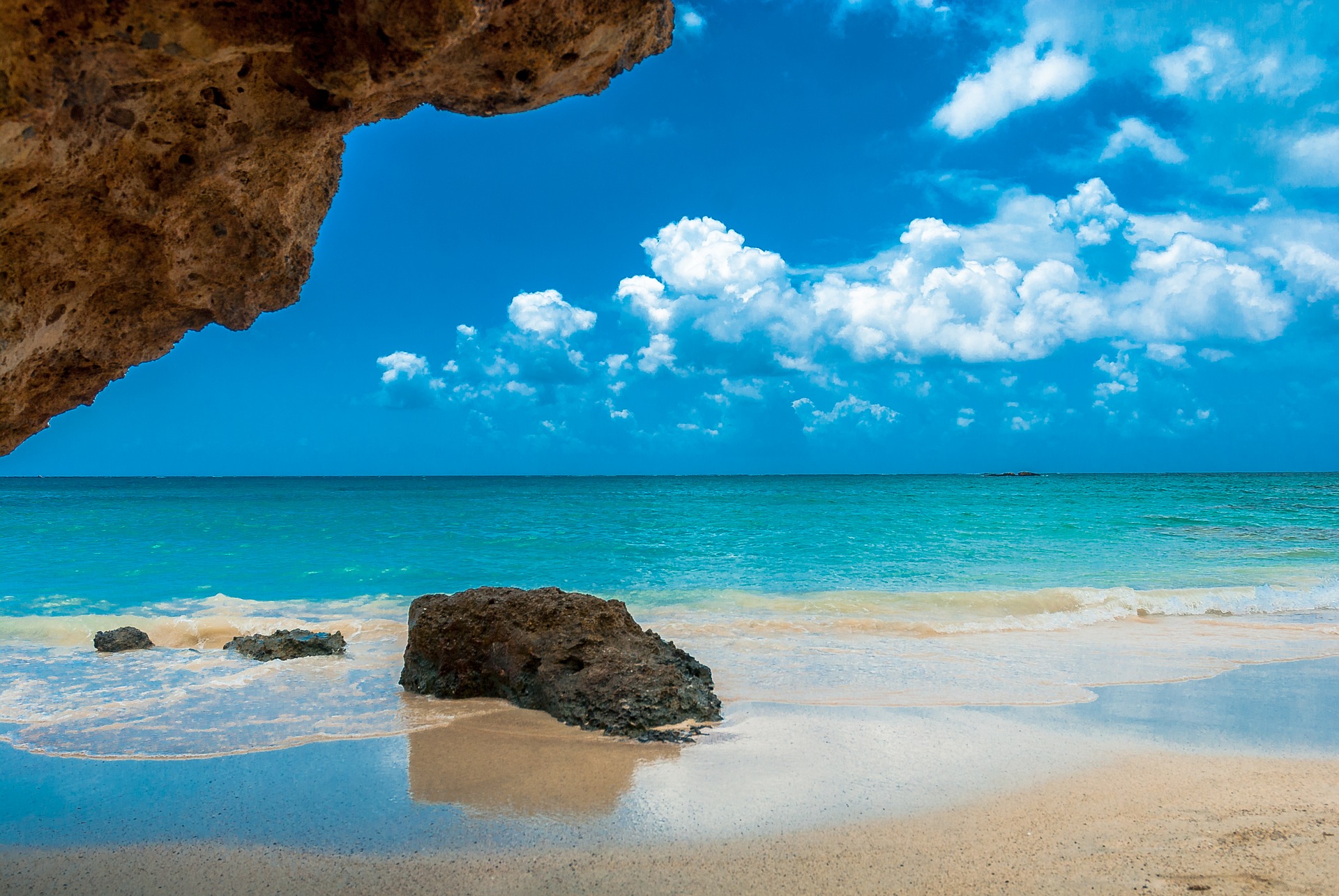 Liars paradox puzzle
The first formulation of the famous liar’s paradox, attributed to a Cretan philosopher Epimenides, stated 

    “All Cretans are liars”. 

    Is this really a paradox?
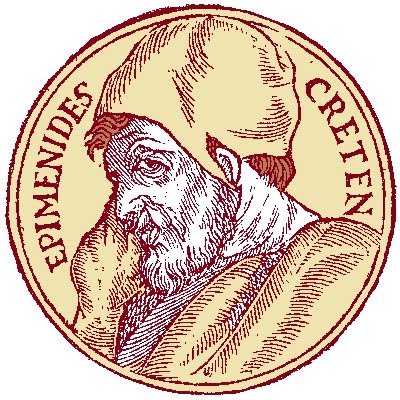 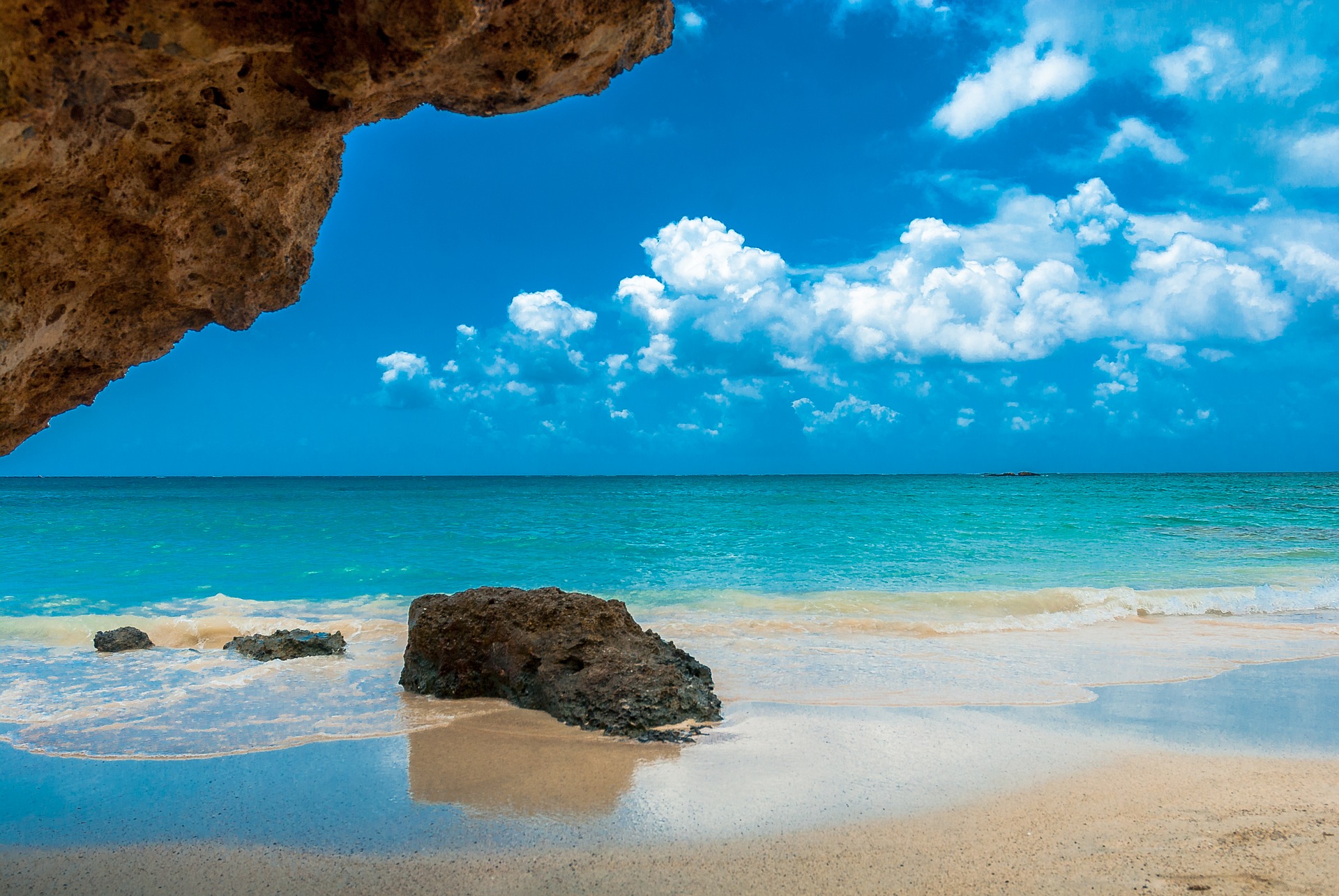 Liars paradox puzzle
The first formulation of the famous liar’s paradox, attributed to a Cretan philosopher Epimenides, stated 

    “All Cretans are liars”. 

    Is this really a paradox?
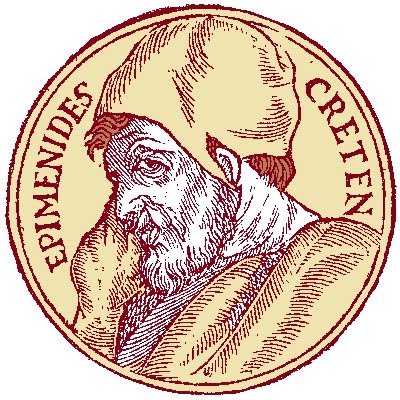 If “all” is not true, that means that there is a counterexample: a Cretan that does not lie.
So if Epimenides lied, what is true is that there are some truth-tellers on Crete (and potentially some liars, too) 
And Epimenides is one of the liars.  
However, “I am lying”  would be a paradox.
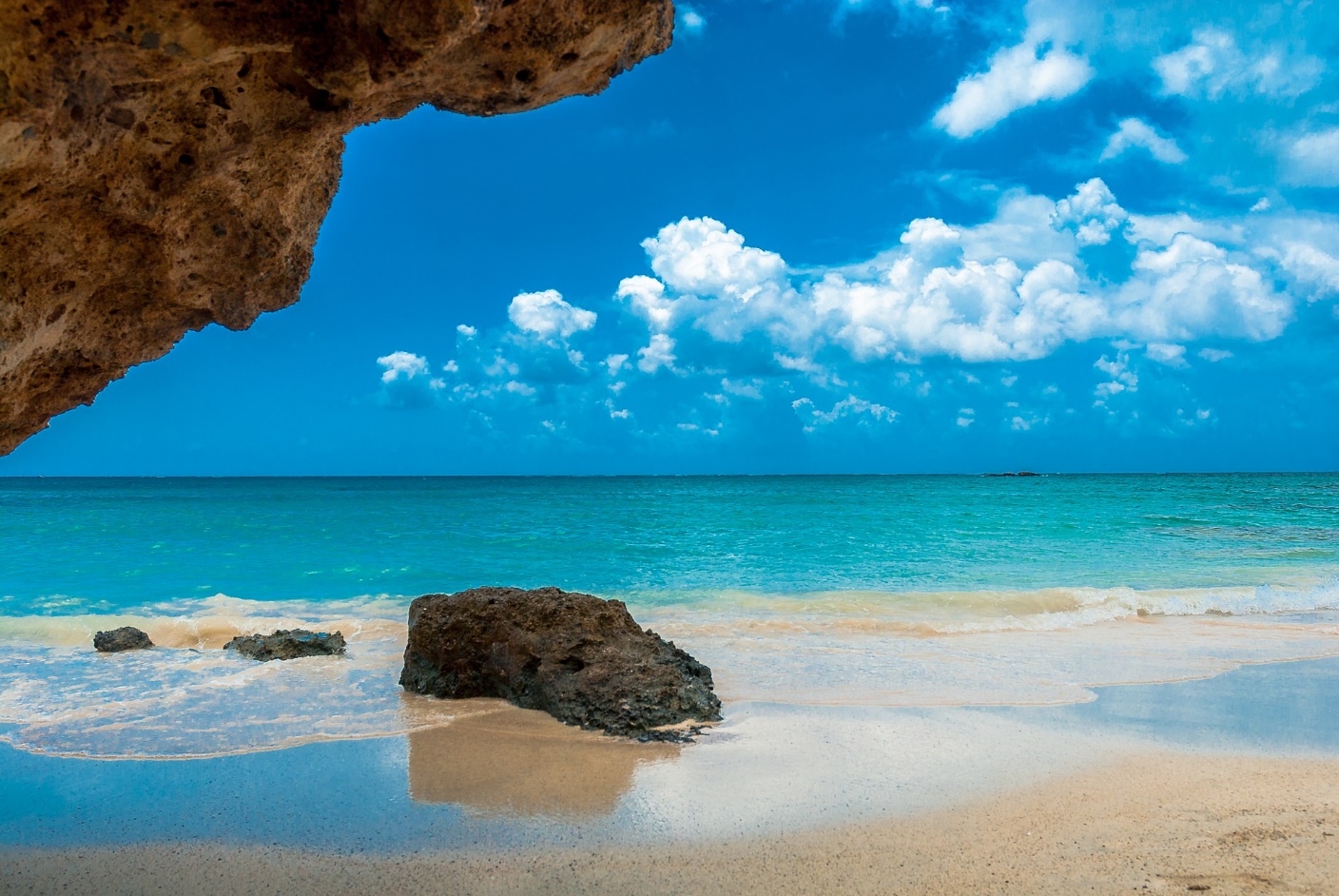 Counterexamples
Counterexample: 

Element of S for which the formula is false.

One is enough, though more than one is OK.
Negation of a universal statement
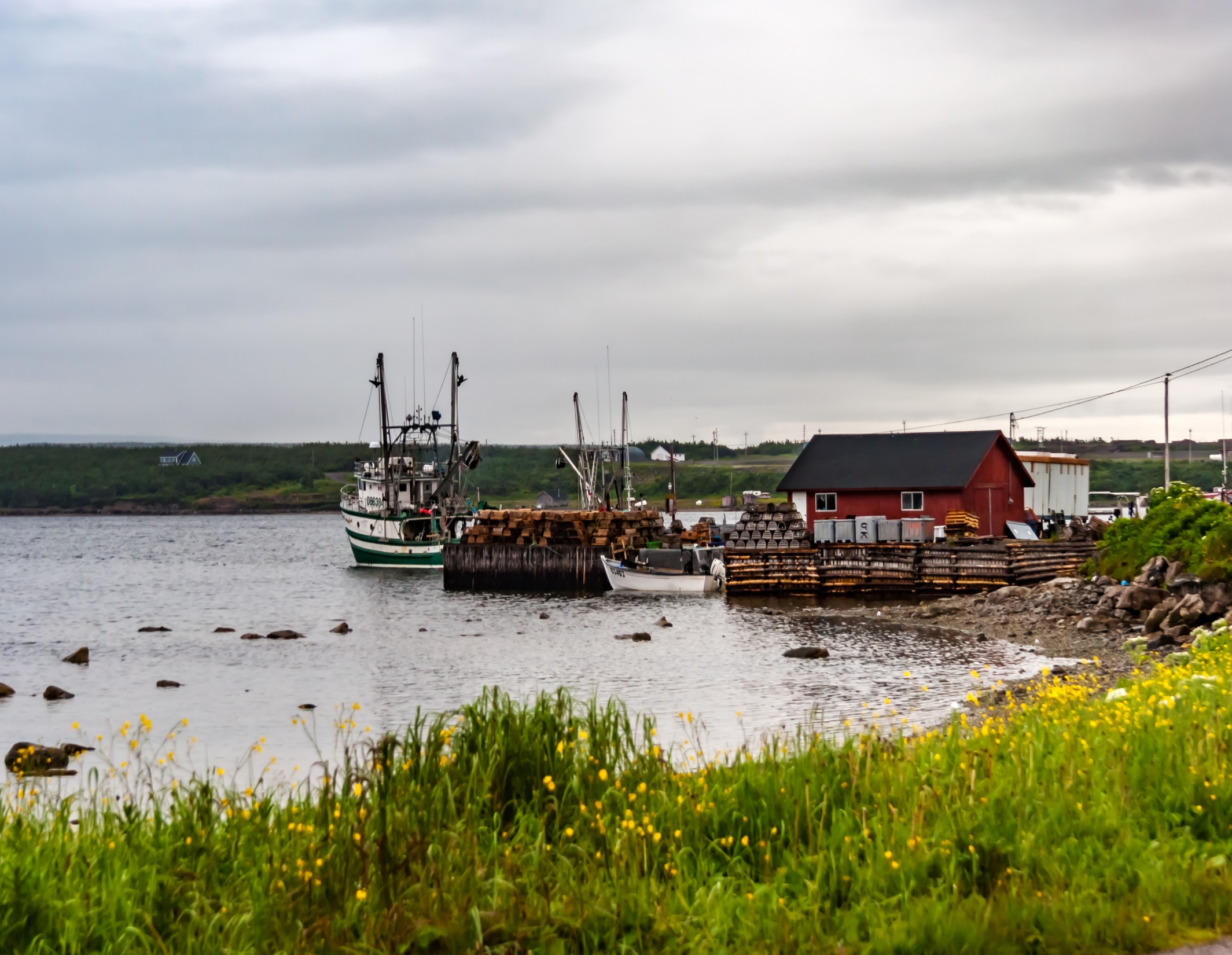 Existential quantifier
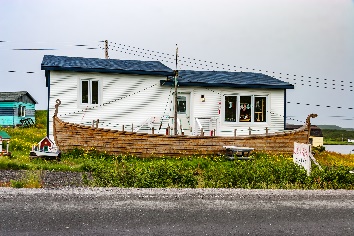 Examples with existential quantifier
Boolean
Set
Formula
element name
Set
Element
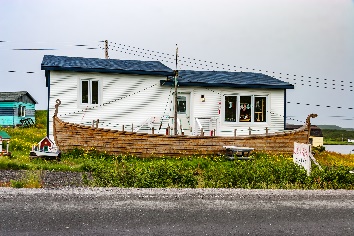 Truth of existential statements
Quantifiers in English
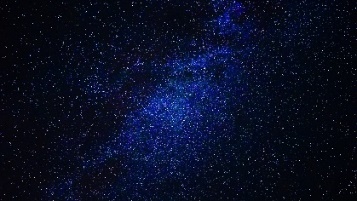 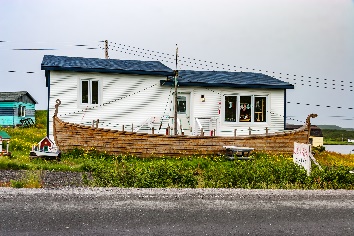 Quantifiers in English: “any”
“Any” can have different meanings depending on the context:

Any = some
Can I have  any (piece of the) pie? 
Can I have some (piece of the) pie? 

Any = all 
Any student knows this. 
Every student knows this.
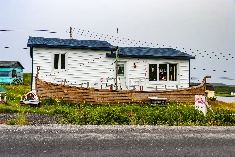 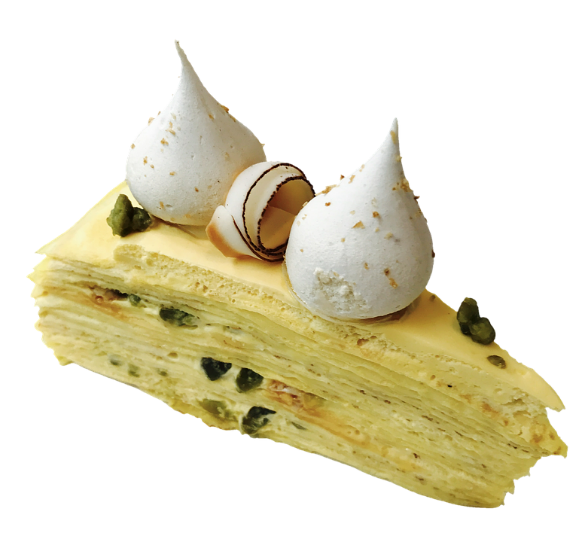 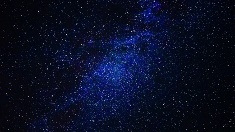 Any student can get an A
Would any student get  an A?
62
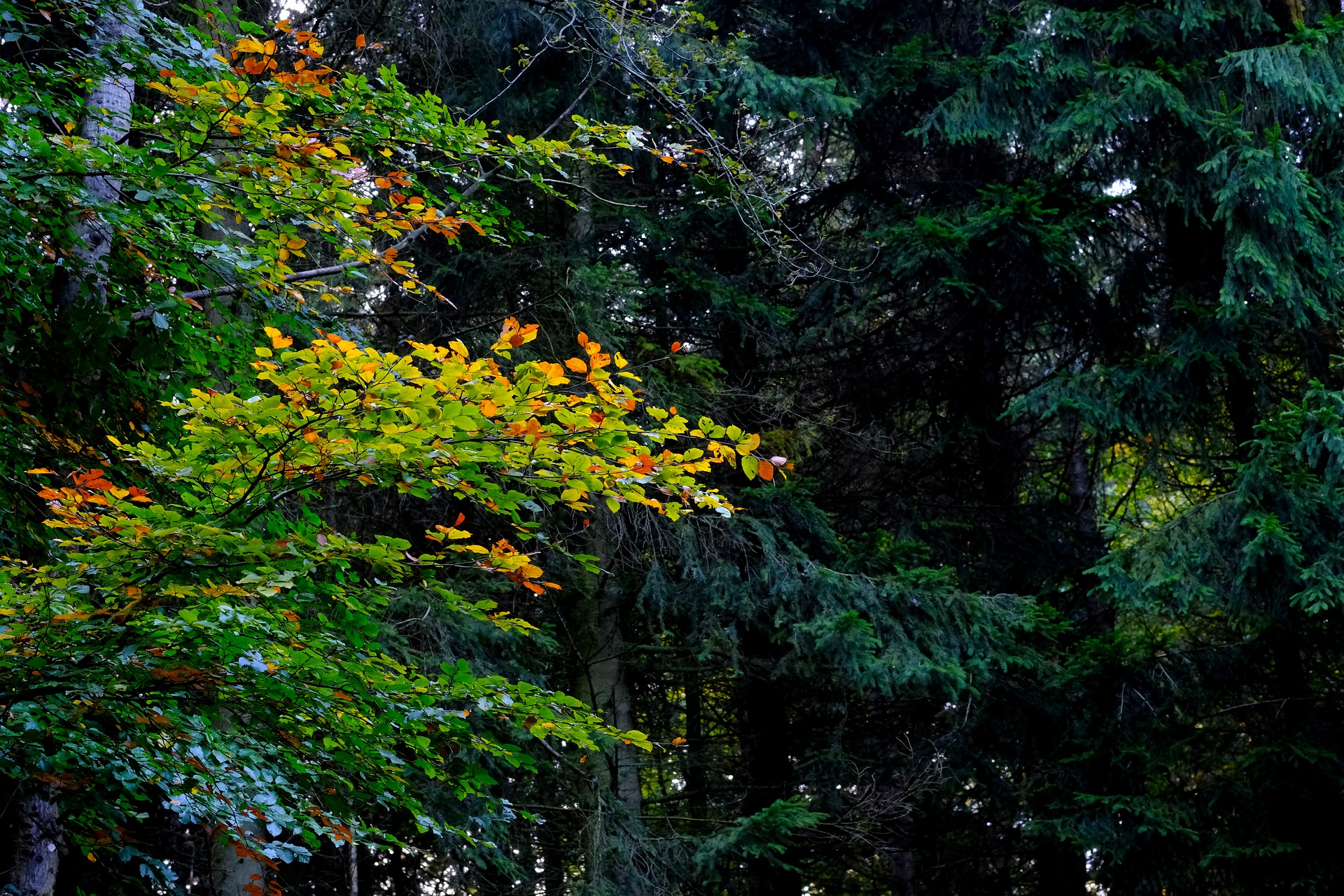 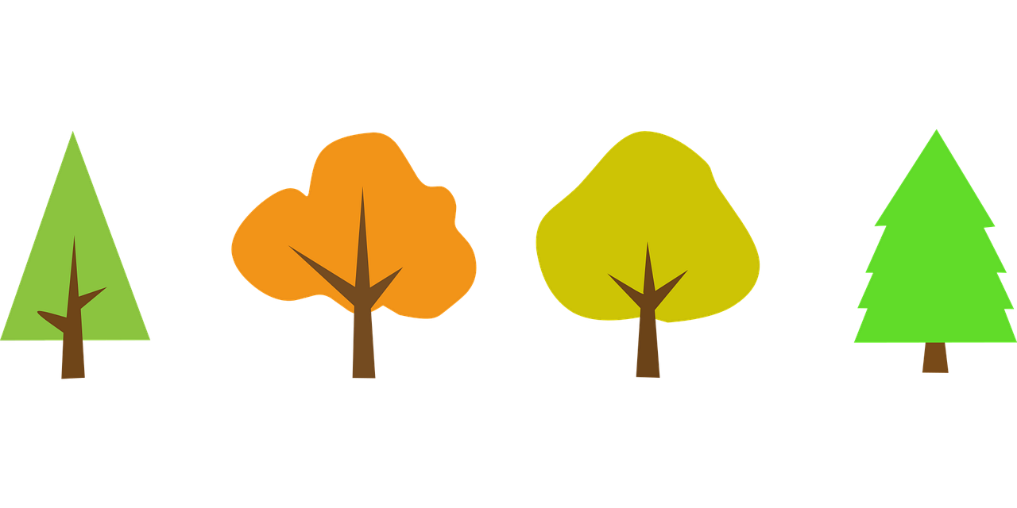 “NOT” is for predicates, not domains!
A negation machine takes a Boolean, and outputs a Boolean. 
If you give something non-Boolean to a negation machine, it will give you an error!
Boolean
Element
Bool
Set
Element
Bool
ERROR
A negation machine takes a Boolean, and outputs a Boolean. 
If you give something non-Boolean to a negation machine, it will give an error!
Boolean
Set
Element
ERROR
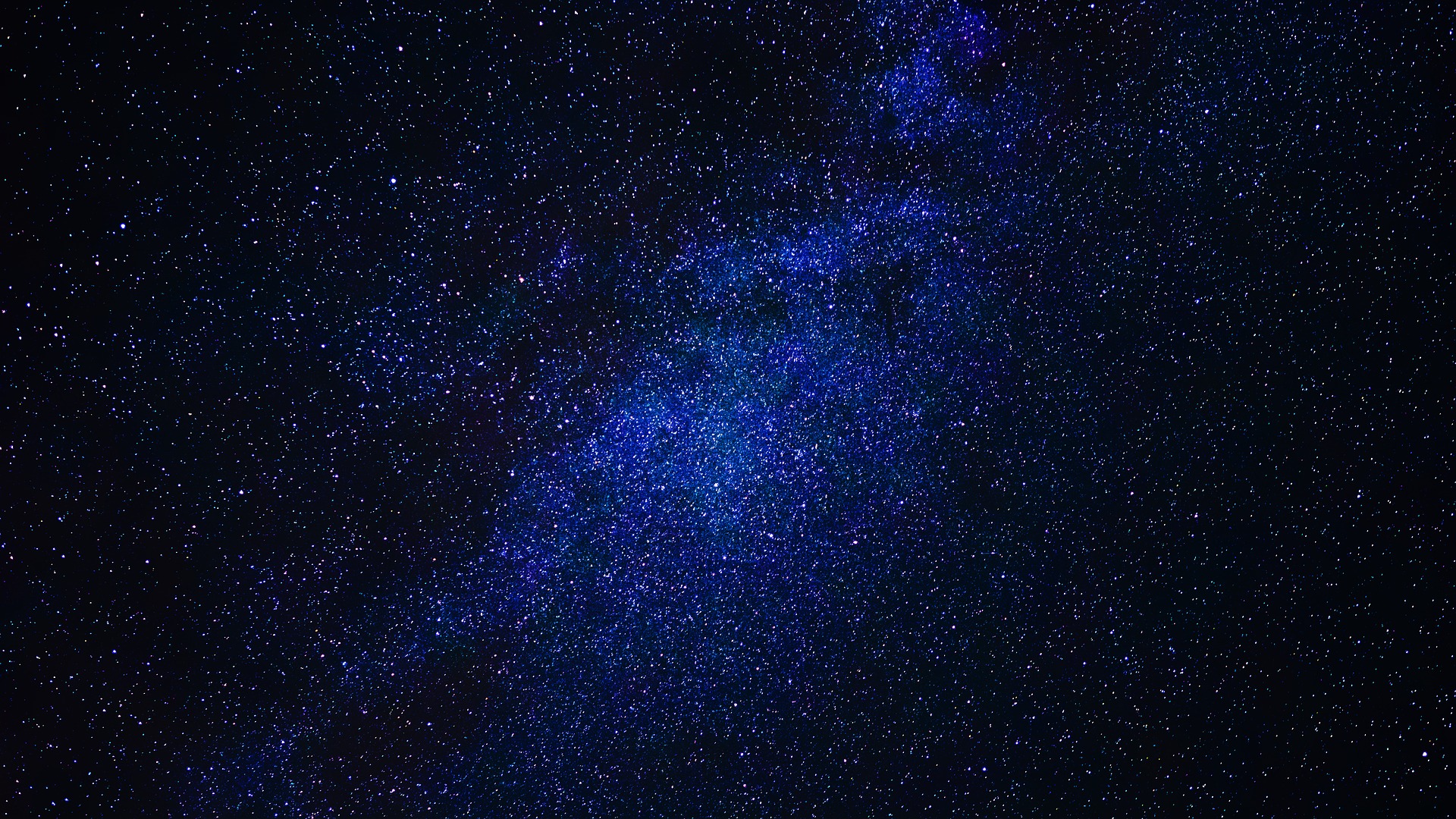 We can mix both types of quantifiers in a formula. 

But the order matters!
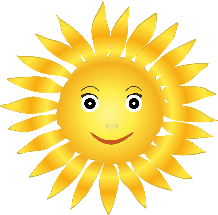 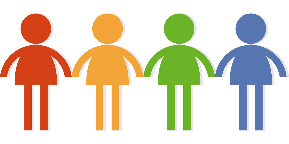 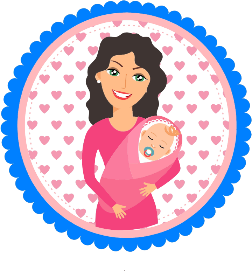 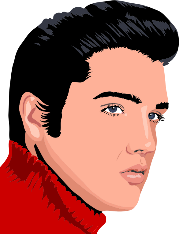 Nested quantifiers
Order of variables under different quantifiers, the order of quantifiers themselves, matters.  
Everybody loves somebody  is true for people in general
Whereas somebody loves everybody is rare (only the sun shines on everyone)

Order in a predicate matters. 
To love is is not the same as to be loved.  
Everyone is loved by their mother
 yet  it is rare to be loved by everyone (except maybe Elvis)
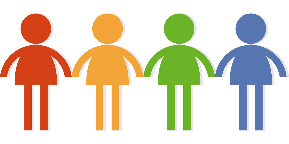 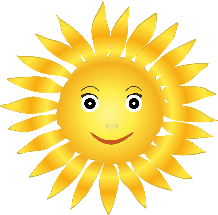 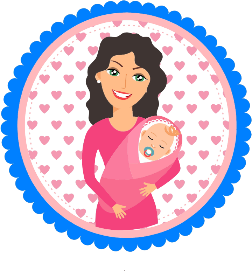 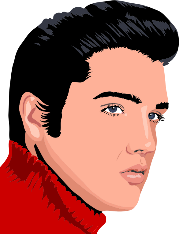 Nested quantifiers
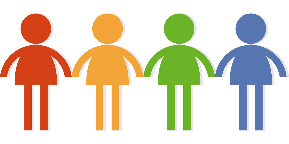 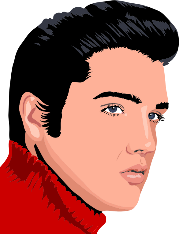 Nested quantifiers
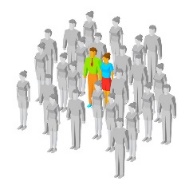 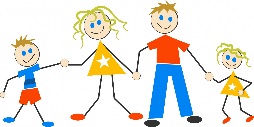 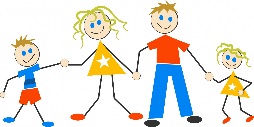 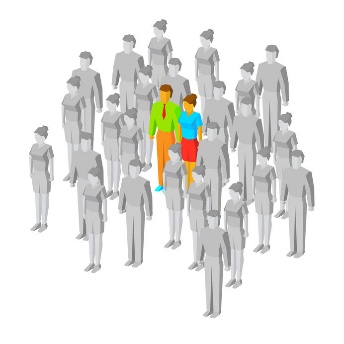 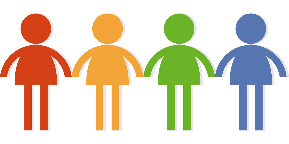 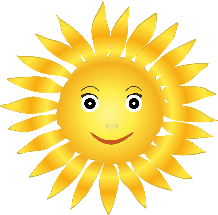 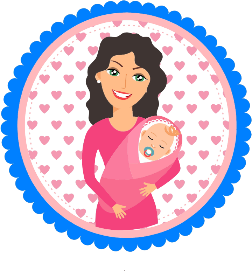 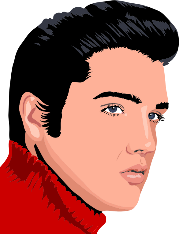 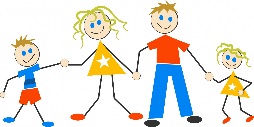 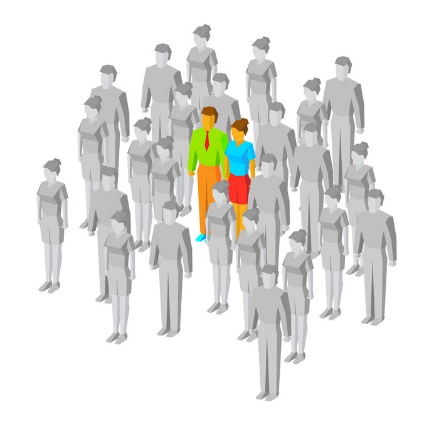 Evaluating sentences with nested quantifiers
I want it false!
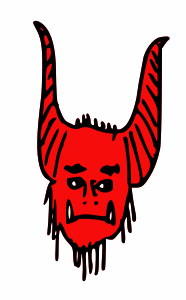 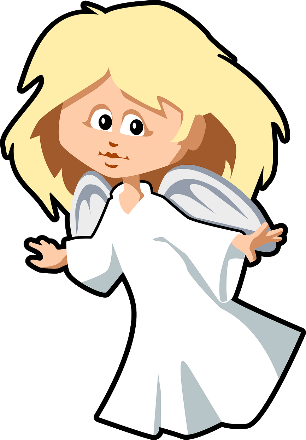 I want it true!
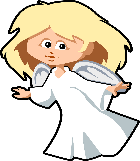 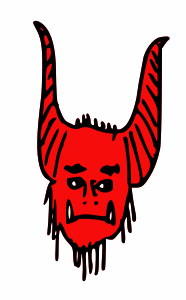 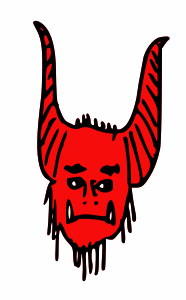 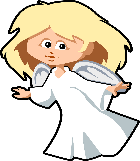 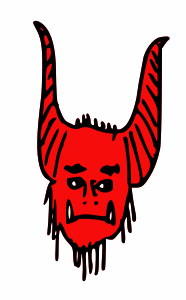 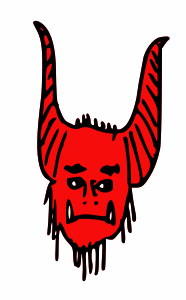 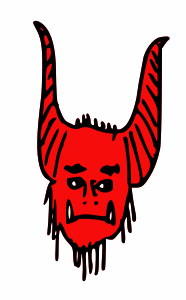 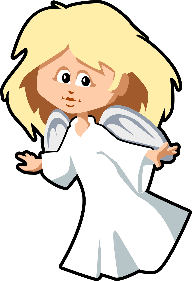 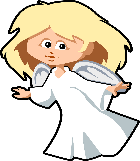 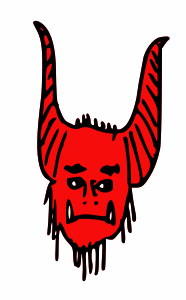 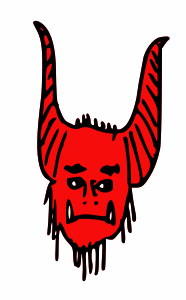 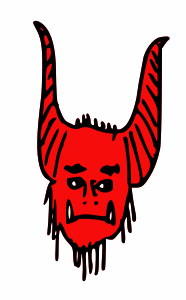 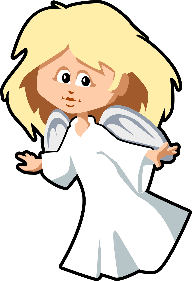 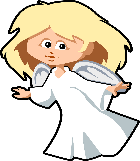 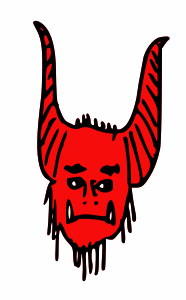 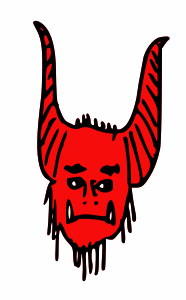 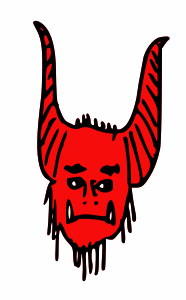 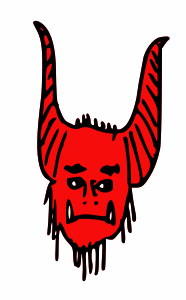 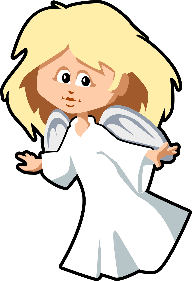 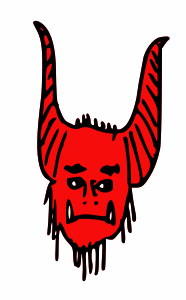 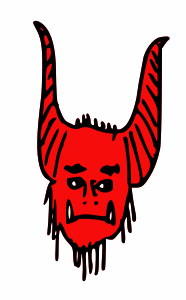 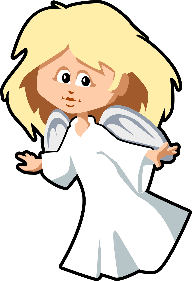 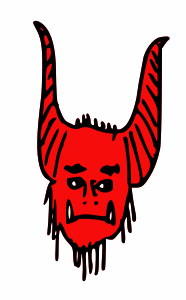 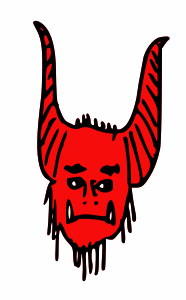 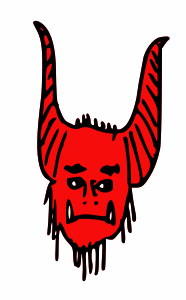 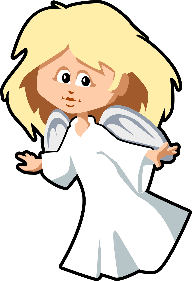 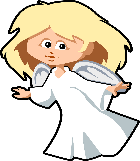 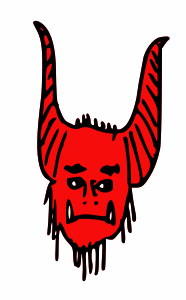 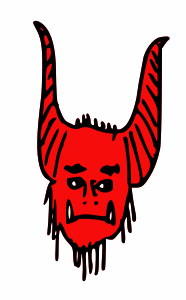 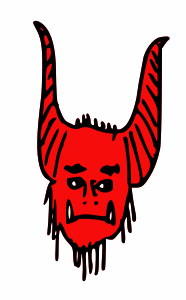 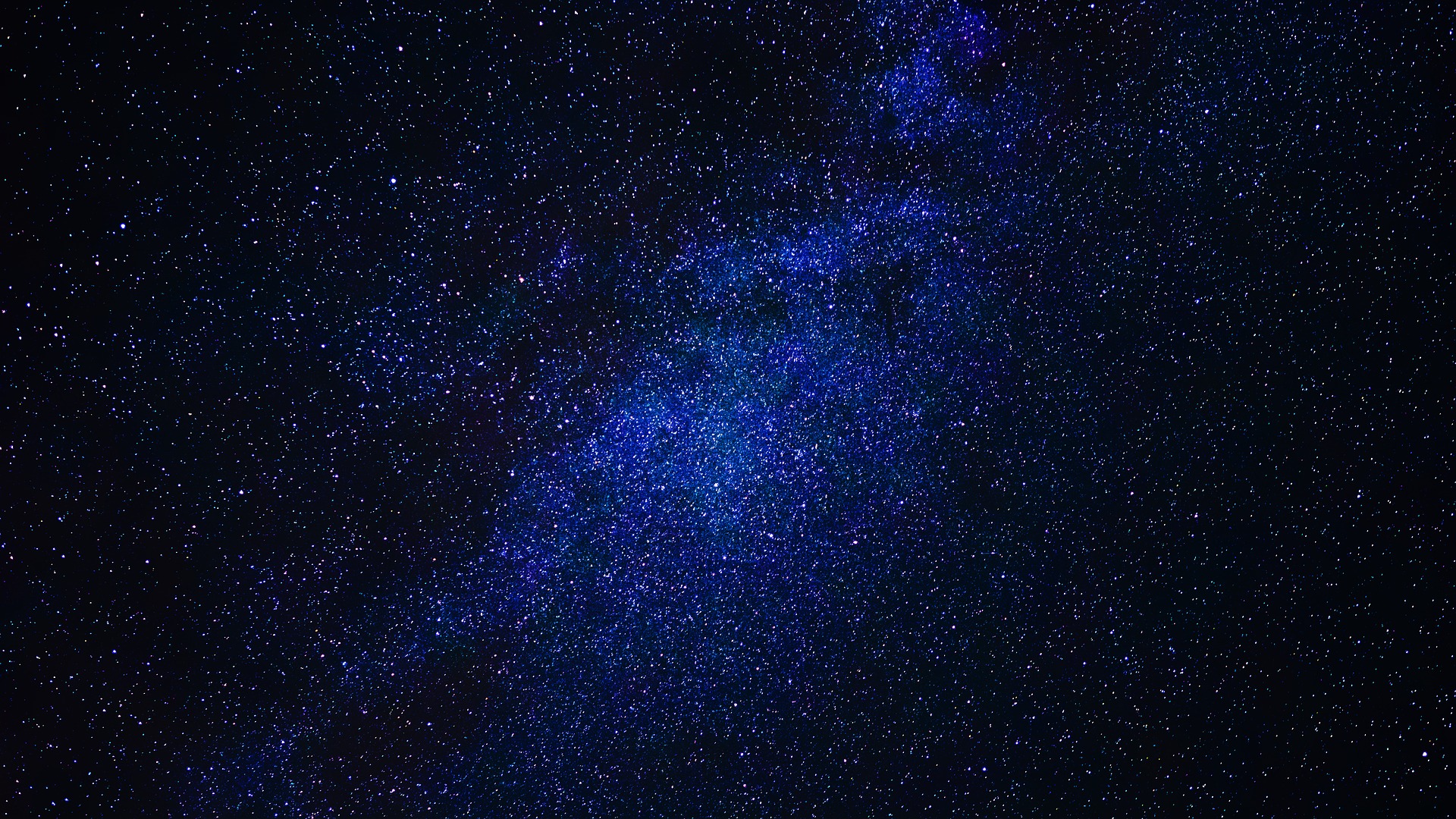 General rules for building predicate logic formulas
Variables and terms
Boolean
Set
Element
Naming conventions
Prenex normal form
Constructing predicate logic formulas
Make sure to type-check!
Bool
Boolean
Set
Element
Bool